Application Security Testing
A practitioner’s rambling advice & musings
Who am I?
Security testing and software development for 13 years
Manage a large FIs penetration testing team
Blah blah blah
The basics of…
Application security testing
Types of Testing
Black box
White box
Grey box
Step Zero – Reconnaissance
What does the app do? 
What are some assumptions that are made?
Platform? 
Language?
Identify the attack surface
Etc…
User Inputs
Ports
Pipes
Form inputs
Cookies
Headers
Web Services
Etc….
Step One - Test Cases
Security testing
What if…?
What if I put in a -1 in the transfer amount field?
How does it…?
Does the server handle a 10 mb file being uploaded?
Will it handle…?
Etc…
Step Two - Attacks- aka the fun part
Confirmation and refinement of test cases
Your first attack is often wrong 
Tools are great for the low-hanging fruit
Most Useful Tools
Your brain
Attack proxy (ZAP, Burp, Fiddler, etc…)
IDE / Editor
Google is your friend
Your brain
Code Reading 101
Many different ways
Some approaches
User-interface down
Grep
Functional points
Etc…
Some hints
Look at APIs being used, and are they correct.
HINT: esc_sql in Wordpress
It should be noted that this function will only escape values to be used in strings in the query, as shown in the above example. That is, it only provides escaping for values that will be within quotes (as in field = '{$escaped_value}'). If your value is not going to be within quotes, your code will still be vulnerable to SQL injection. For example, this is vulnerable, because the escaped value is not surrounded by quotes in the SQL query: ORDER BY {$escaped_value}.
Hints Continued…
<input value=“<?php echo get_option(“foo”); ?>” />  XSS
No encoding
Make sure encoding is correct for the context
Common Vulnerabilities
Cross-site Scripting
SQL injection
Cross-site request forgery
File upload
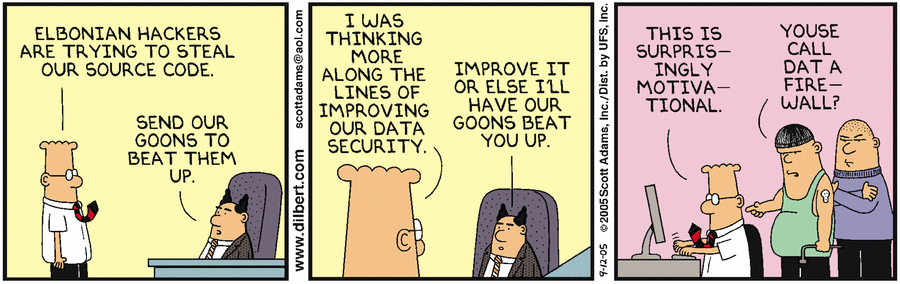 Testing
In the Enterprise
Types of Environments
Large enterprises
Consultancies
Technology companies
Government
What Your Work Looks Like…
Common Drivers
Compliance
Risk
Nation states
Business
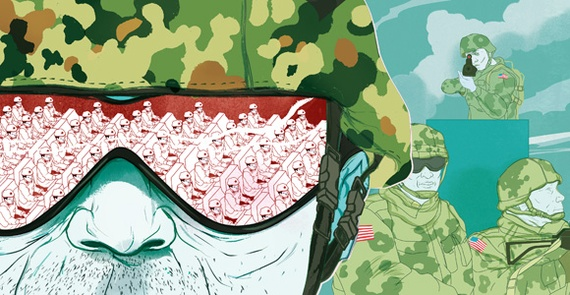 What does testing look like?
Short duration
Very little depth (usually) 
Way too many targets… way too little time
Looked at a different way lots of fun could be had
How to Improve
Obligatory Disclaimer
Read the rules
Don’t be a Donkey
Education purposes
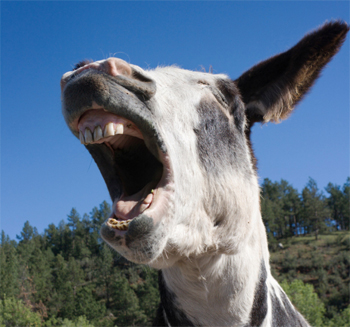 Resources
Vulnerable apps 
Bug bounties
CVEs
Code check-ins
Write your own code!
Questions?
The lab
WordPress Background
PHP and MySQL
Plugins – stored in /wp-content/plugins
Themes – stored in /wp-content/themes
VM
Has four vulnerable plugins installed
Gravity forms – blind SQLi
Ab-google-map-travel – persistent XSS
Wordpress SEO – blind SQLi
Inboundio-marketing – remote shell upload
Read the code
Test cases
Admin login:
user
bitnami
Useful Links
Bug Bounties
https://www.facebook.com/BugBounty
http://www.google.com/about/appsecurity/reward-program/
https://hackerone.com/programs 
CVE - https://cve.mitre.org/ 
https://www.owasp.org/index.php/Category:OWASP_Top_Ten_Project